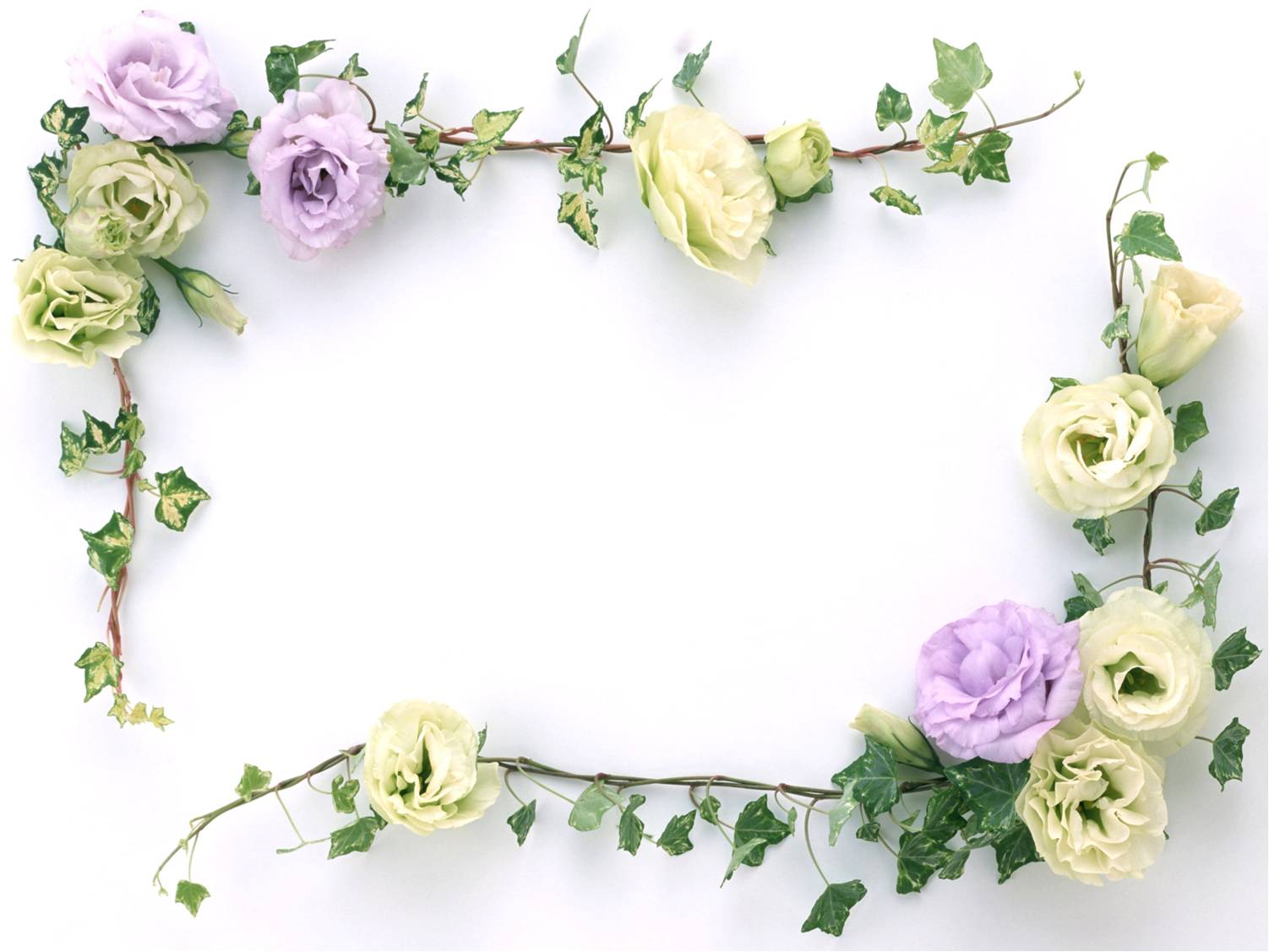 Chào mừng các thầy cô 
về dự giờ số học lớp 6C
Gv: Nguyễn Thị Hường
Viết các số sau thành tổng của hai số nguyên tố?
12 ;    20       ;         30
44;    24;        36
100; 120;           134
Tiết 28: Luyện Tập
I. chữa bài tập
Bài 127(sgk.50):
 Phân tích các số sau ra thừa số nguyên tố rồi cho biết mỗi số đó chia hết cho các số nguyên tố nào?
a, 225                          c, 1050
I. Chữa bài tập
II. Bài tập tại lớp
1. Dạng 1: Phân tích các số cho trước ra thừa số nguyên tố.
Bài 126,127 (sgk.50)
2. Dạng 2: Ứng dụng phân tích một số ra thừa số nguyên tố để tìm các ước của số đó.
Bài 129(sgk.50)
?  Hãy nhắc lại cách tìm ước của 1 số a (a>1)
a, a= 5.13
=> Ư(a) = { 1 ; 5 ; 13 ; 65}
b, b= 25 
=> Ư(b) = {1 ;2 ; 4 ; 8; 16; 32}
a, Cho số a= 5.13. Hãy viết tất cả các ước của a.
b, Cho số b= 25 . Hãy viết tất cả các ước của b.
c, Cho c = 32 .7 . Hãy viết tất cả các ước của c.
c, c = 32 .7
=> Ư(c)= {1 ;3 ; 7; 9; 21; 63}
II. Bài tập tại lớp
1. Dạng 1: Phân tích các số cho trước ra thừa số nguyên tố.
2. Dạng 2: Ứng dụng phân tích một số ra thừa số nguyên tố để tìm các ước của số đó.
Bài 130(sgk.50): Phân tích các số sau ra thừa số nguyên tố rồi tìm tập hợp các ước của mỗi số.    51; 75; 42; 30
* 51 = 3 .17 => Ư(51) = { 1 ; 3 ; 17 ; 51}
* 75 = 3 . 52   => Ư(75) = { 1 ; 3 ; 5 ; 15 ; 25 ;75}
* Cách xác định số lượng các ước của một số
-Nếu m = ax  thì m có x +1 ước
-Nếu m = ax.by  thì m có (x +1).(y +1) ước
-Nếu m = ax.by.cz  thì m có (x +1).(y +1).(z +1) ước
Ví dụ:   25 có 5+1 = 6 ước
32.7 có (2+1).(1+1) = 6 ước
Bài 132(sgk.50)
Tâm có 28 viên bi. Tâm muốn xếp số bi đó vào các túi sao cho số bi ở các túi đều bằng nhau. Hỏi Tâm có thể xếp 28 viên bi đó vào mấy túi? (kể cả trường hợp xếp vào một túi)
Số túi(a) sẽ như thế nào với tổng số bi?
Khi đó 28 như thế nào với a?
HOẠT ĐỘNG NHÓM
Bài 132(sgk.50)
Tâm có 28 viên bi. Tâm muốn xếp số bi đó vào các túi sao cho số bi ở các túi đều bằng nhau. Hỏi Tâm có thể xếp 28 viên bi đó vào mấy túi? (kể cả trường hợp xếp vào một túi)
Giải:            Gọi a là số túi Tâm xếp bi vào
 a  Ư(28)
Khi đó
= {1; 2; 4; 7; 14; 28}
Ư(28)
Vậy số túi Tâm có thể xếp bi vào là: 
              1; 2; 4; 7; 14; 28
B
2. 25
C
D
A
10.5
2.52
Kết quả khác
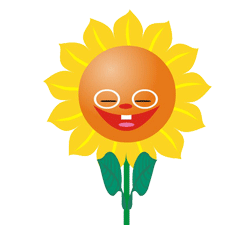 Hoan hô …! Đúng rồi …!
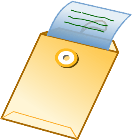 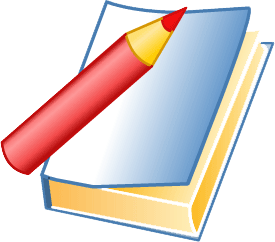 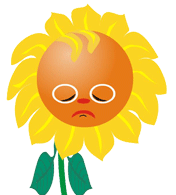 Tiếc quá …! Bạn chọn sai rồi …!
Đáp án
Làm lại
Bài tập trắc nghiệm: Chọn đáp án đúng:
a. Dạng phân tích ra TSNT của 50 là:
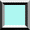 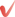 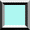 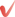 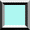 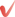 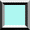 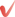 B
6
C
D
A
7
8
5
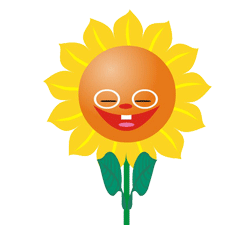 Hoan hô …! Đúng rồi …!
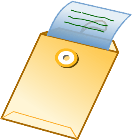 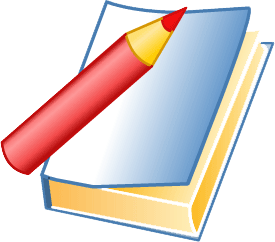 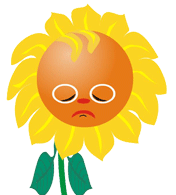 Tiếc quá …! Bạn chọn sai rồi …!
Đáp án
Làm lại
Bài tập trắc nghiệm: Chọn đáp án đúng:
b. Số lượng ước của 42 = 2.3.7 là:
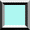 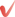 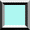 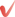 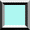 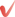 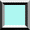 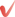 A
1; 7; 11
B
7; 11
C
1; 7; 11; 77
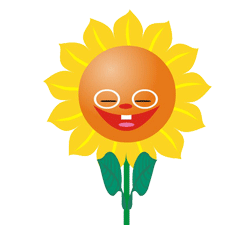 Hoan hô …! Đúng rồi …!
D
7; 11; 77
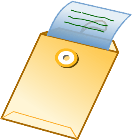 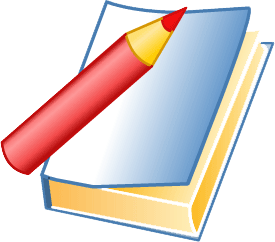 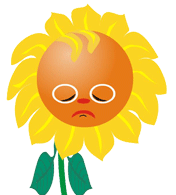 Tiếc quá …! Bạn chọn sai rồi …!
Đáp án
Làm lại
Bài tập trắc nghiệm: Chọn đáp án đúng:
c. Cho a = 7.11 . Tất cả ước của a là:
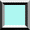 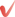 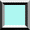 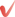 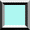 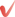 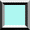 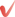 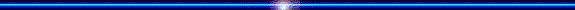 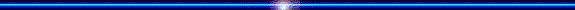 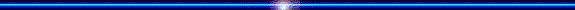 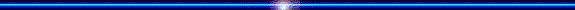 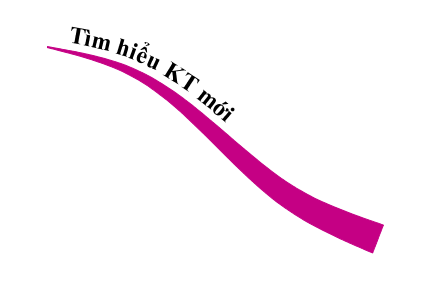 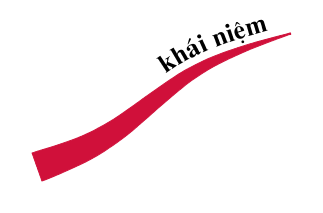 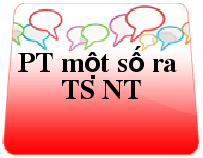 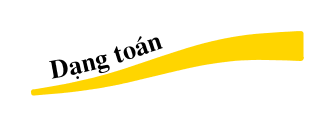 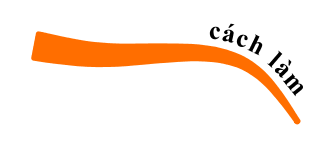 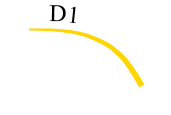 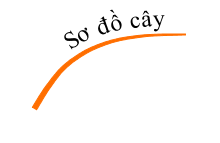 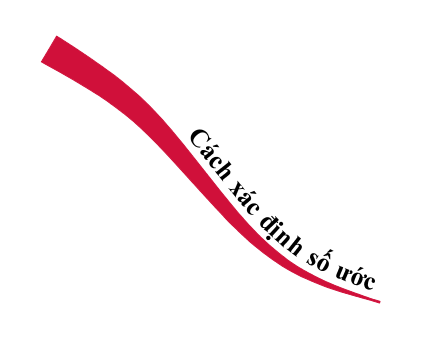 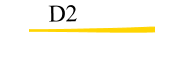 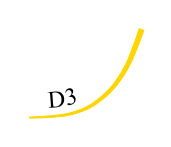 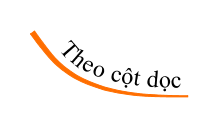 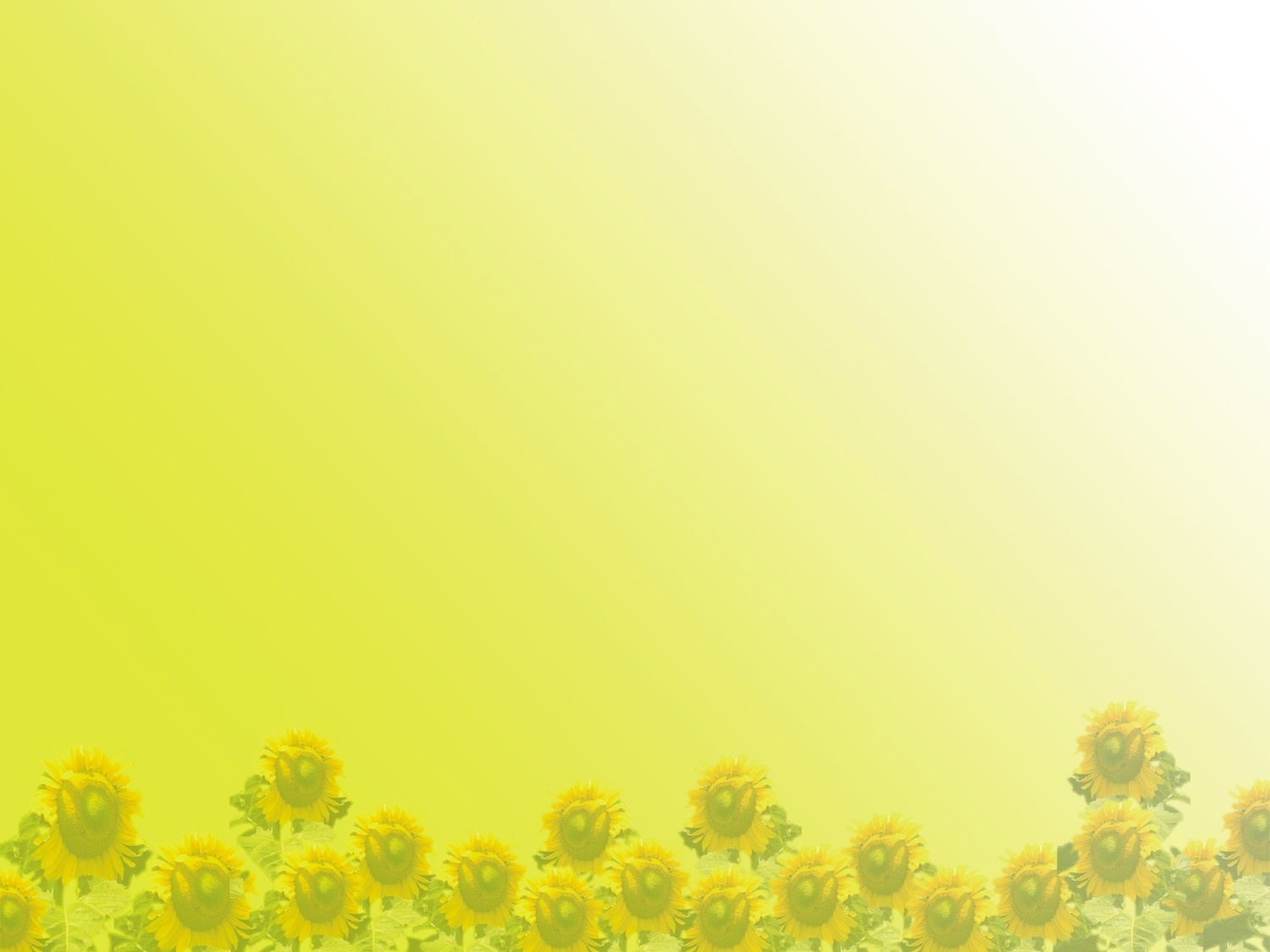 HƯỚNG DẪN VỀ NHÀ
Xem lại các bài tập đã làm
-Ôn lại định nghĩa, cách tìm ước, bội của một số
Xem trước bài  “Ước chung, bội chung”
-BTVN: 131,133(sgk); 162,164,168(sbt).
HƯỚNG DẪN VỀ NHÀ
Bài 133(sgk.51)
Phân tích số 111 ra TSNT rồi tìm tập hợp ước của 111.
b) Thay dấu * bởi chữ số thích hợp:  **.* = 111
** và * là gì của 111?
Ta đã có Ư(111) ở câu a từ đó tìm * và **. Chú ý  ** 
là số có 2 chữ số.
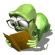 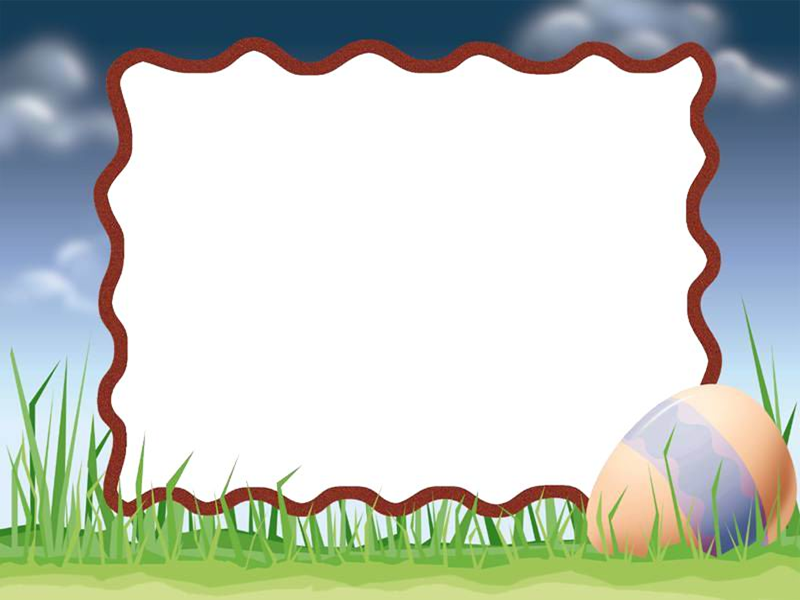 Tiết học kết thúc
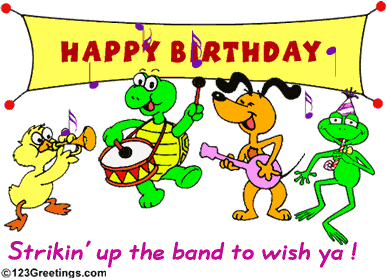 CHÚC CÁC THẦY CÔ GIÁO 
CÙNG GIA ĐÌNH MẠNH KHOẺ HẠNH PHÚC.
CHÚC CÁC EM HỌC TẬP TỐT!